Figure 1. Cre activity in the hippocampus. (A) β-Galactosidase staining of P38–P40 Rosa26 cre reporter/CaMKII-cre ...
Cereb Cortex, Volume 25, Issue 9, September 2015, Pages 2863–2875, https://doi.org/10.1093/cercor/bhu081
The content of this slide may be subject to copyright: please see the slide notes for details.
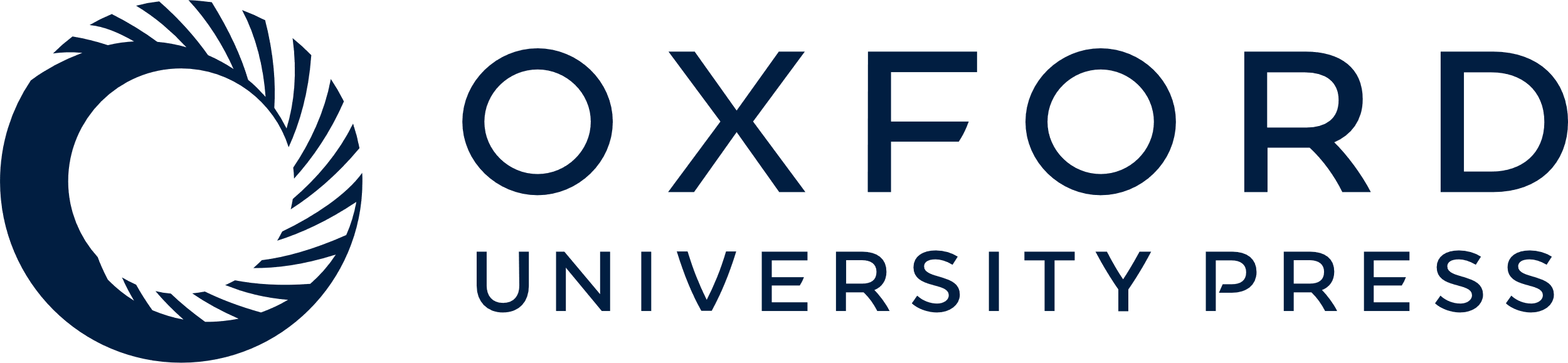 [Speaker Notes: Figure 1. Cre activity in the hippocampus. (A) β-Galactosidase staining of P38–P40 Rosa26 cre reporter/CaMKII-cre transgenic mice revealed very efficient cre activity in the entire hippocampus (HIP). Scale bar: 500 µm. (B) In hippocampal CA1 and CA3 regions of these mice, the majority of neurons identified by NeuN immunoreactivity (magenta) were positive for β-galactosidase (green). Scale bar: 250 µm. (C and D) β-Galactosidase and NeuN immunolabeling in the hippocampal CA3 and CA1 regions at high magnification. Scale bar in C 50 µm, also for D. (E) Percentage of β-galactosidase-positive neurons in the CA3 and CA1 stratum pyramidale.


Unless provided in the caption above, the following copyright applies to the content of this slide: © The Author 2014. Published by Oxford University Press. All rights reserved. For Permissions, please e-mail: journals.permissions@oup.com]